Рекламный дискурс
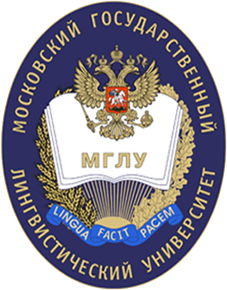 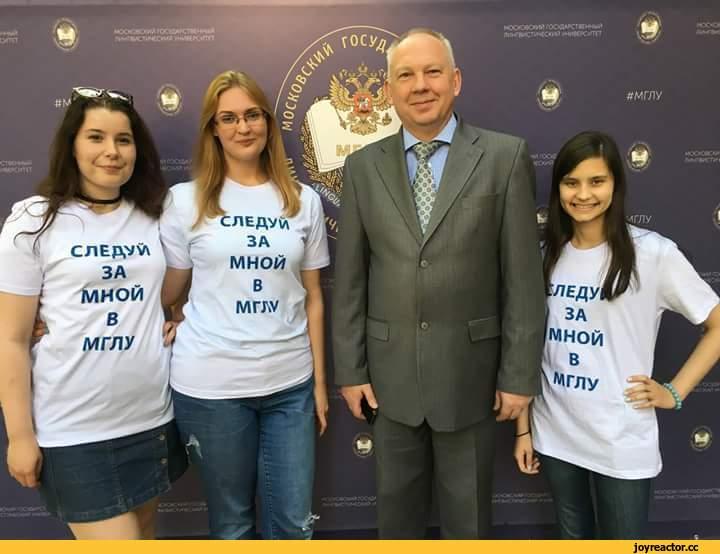 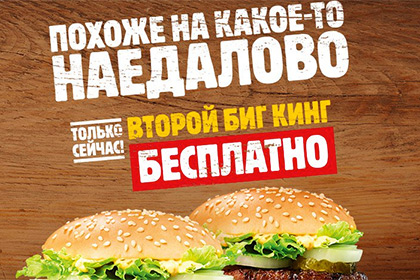 Варегина Ксения 
Постникова Каори
Швагер Ирина
Переводческий факультет
Кафедра восточных языков
Москва, 2019
Реклама повсюду
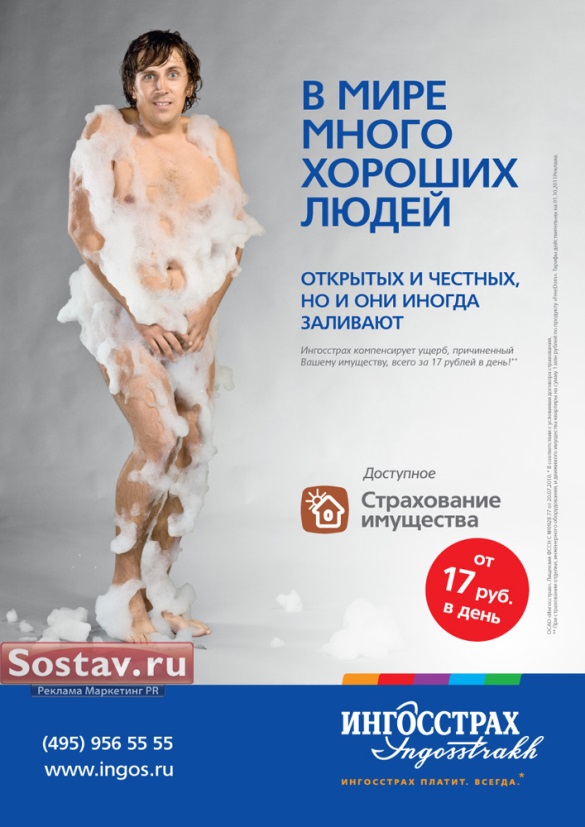 Объект исследования:

Экономическая эффективность
Воздействие на аудиторию
Массовая культура
Нормативность
Социальные трансформации
Проявление глобализации

Новый жанр текстов – 
«Навязчивая и бойкая реклама»
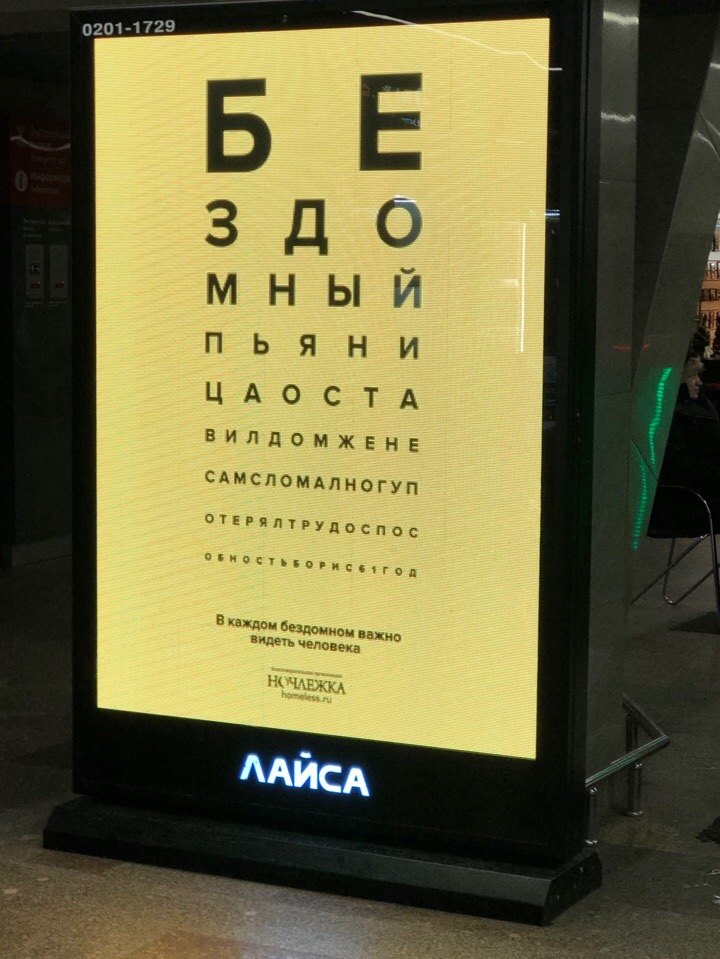 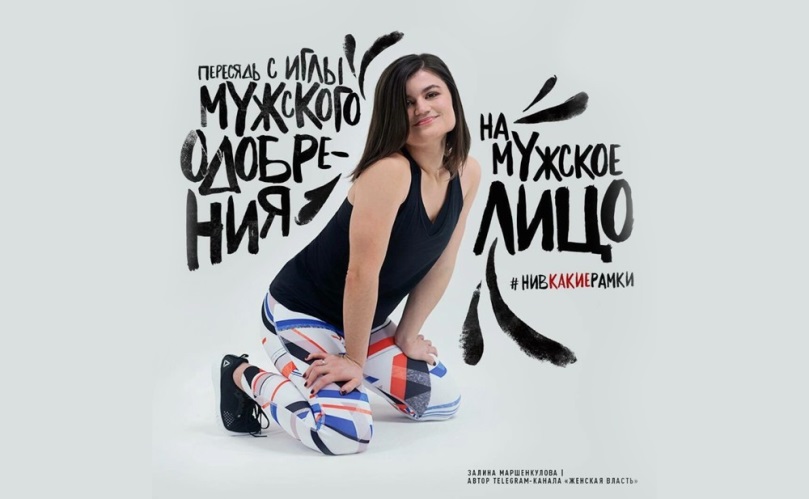 Рекламный дискурс как вид институционального
Требования: подчинение статусно-ролевым отношениям 
Системообразующие признаки: 
Цель – побуждение к действию
Участники – агенты и люди (отправитель рекламы и потребитель)
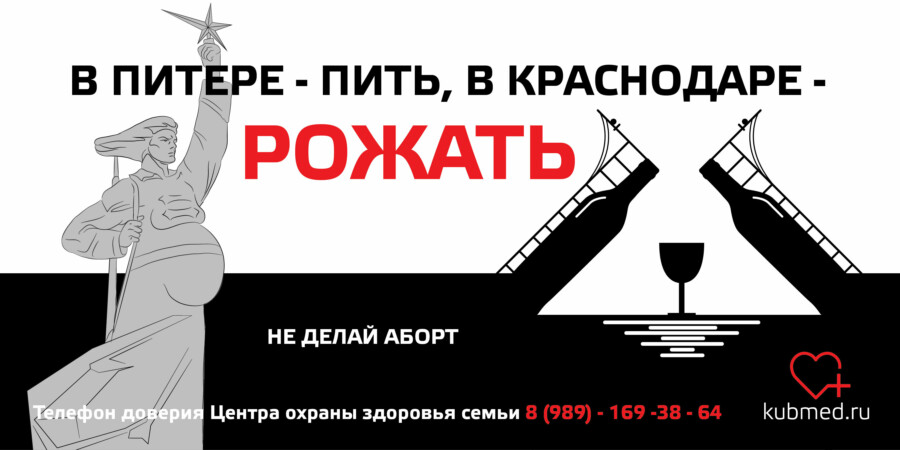 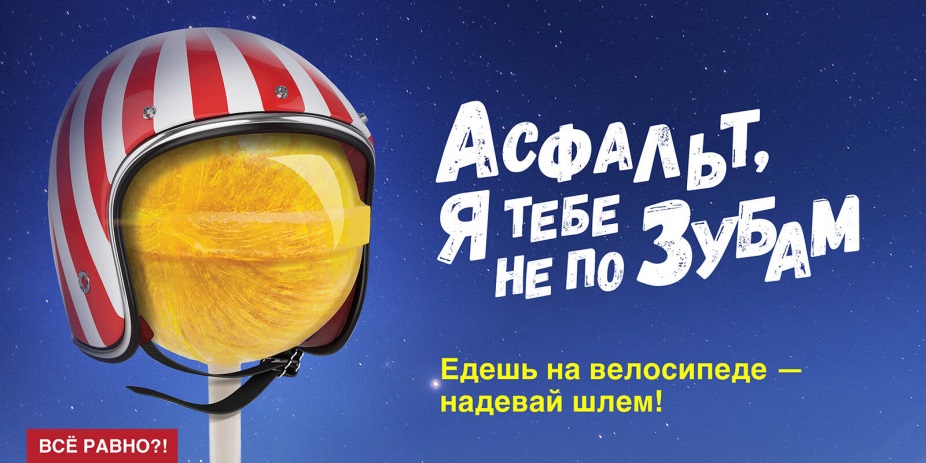 Что такое реклама?
«выкрики» городских глашатаев о событиях от лат. глагола «reclamare» (выкрикивать)
«Реклама – это ответвление массовой коммуникации, в русле которого создаются и распространяются информативно-образные, экспрессивно-суггестивные произведения, адресованные группам людей с целью побудить их к нужным рекламодателю выбору и поступку». (В.В. Ученова)
«..специфическая область социальных массовых коммуникаций между рекламодателями и различными аудиториями рекламных обращений с целью активного воздействия на эти аудитории, которое должно способствовать решению определенных маркетинговых задач рекламодателя» (Е.В. Ромат)
«Рекламный текст – коммуникативная единица, функционирующая в сфере маркетинговой коммуникации...» (Л.Г. Фещенко)
Рекламная модель AIDA и ACCA
attention−interest−desire−action
внимание−интерес−желание−действие

Элмер Левис, в 1896 г.
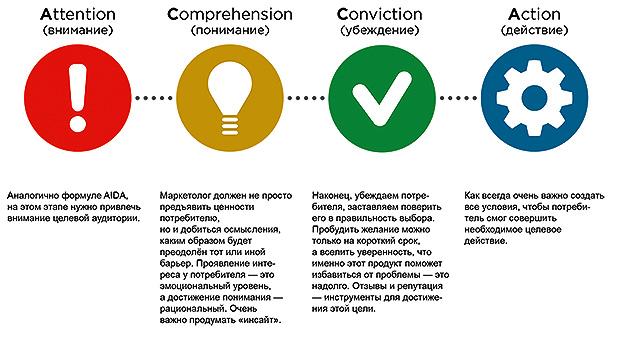 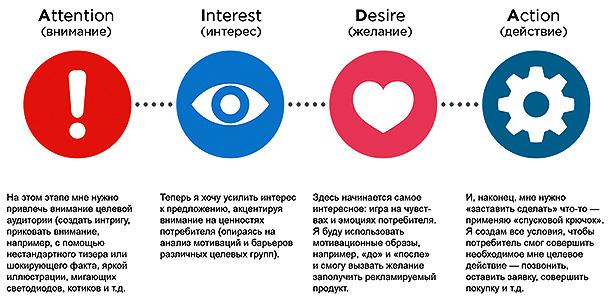 Основная направленность
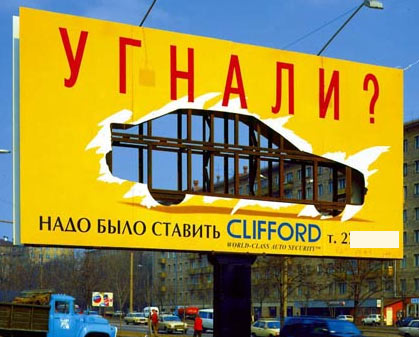 Ценностные ориентации
(архетипы, стереотипы, идеалы)
Рекламные стратегии
Рациональный (факты, аргументы, ссылки, цитаты)
Эмоциональный (образы и ассоциации)
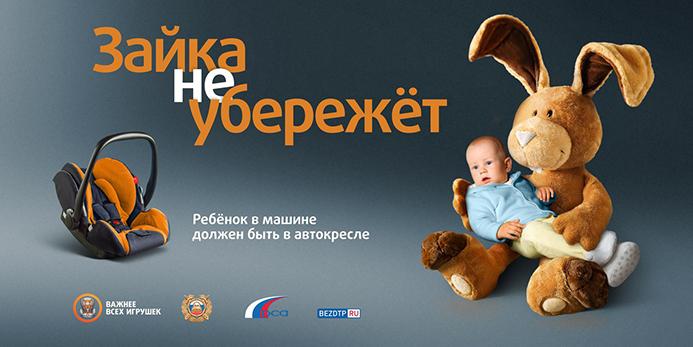 Классификация
По сконцентрированности на определенном сегменте аудитории:      а) селективная (избирательная)      б) четко адресованная      в) массовая
По размеру охватываемой территории:     а) локальная реклама    б) региональная    в) общенациональная    г)  международная    д) глобальная реклама
По психологическому воздействию:    а) извещающая (информирующая)   б) убеждающая   в) внушающая   г)напоминающая
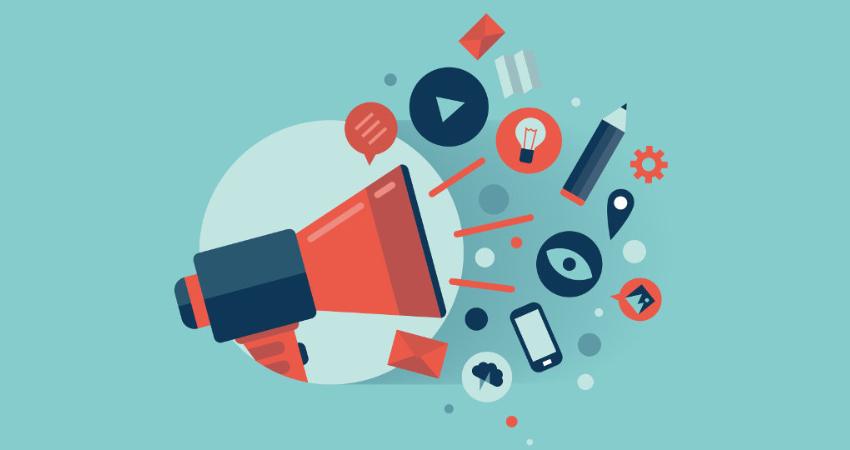 Жанры рекламы
«Функциональная специфика рекламного жанрового «семейства» – это установка на оперативную действенную реакцию реципиентов, их подведение к нужному рекламному поступку: покупке, голосованию за определенного кандидата, выбору конкретного зрелища или желаемому акту благотворительности.»
В рекламных целях используются почти все публицистические жанры, которые можно распределить по трем группам:
Информационные (заметка, интервью, отчет, репортаж, строчная реклама);
Аналитические (корреспонденция, статья, обзор, обозрение, рецензия, комментарий);
Публицистические (зарисовка, очерк).
Экстралингвистические факторы
Оплата за площадь;
Конкуренция другой информации;
Прагматическая направленность;
Общая перенасыщенность информационной сферы;
Высокая стоимость рекламы;
Фактор времени
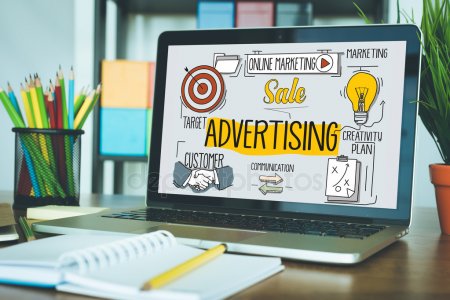 Структура рекламного текста
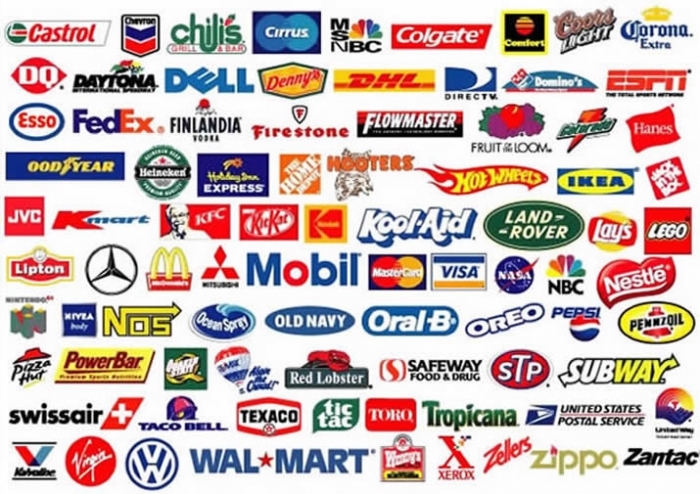 Структурные элементы:
слоган
заголовок
основной текст
эхо-фраза
реквизиты фирмы
шрифт
цвет и другие графические элементы
иллюстрации
название компании
логотип
Слоган
—  краткий рекламный девиз, обычно предваряющий рекламное обращение, одно из  основных средств привлечения внимания и интереса аудитории.
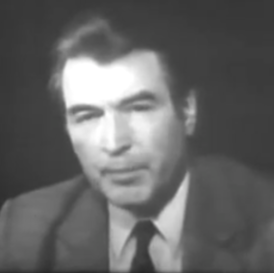 О.А. Феофанов выделяет:
слоган фирмы
слоган рекламной кампании
слоган, связанный с предложением определенного товара или услуги
О.А. Феофанов
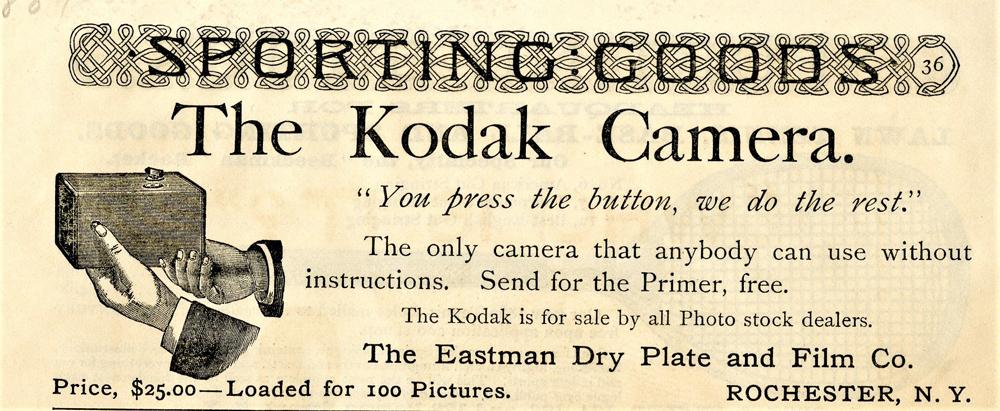 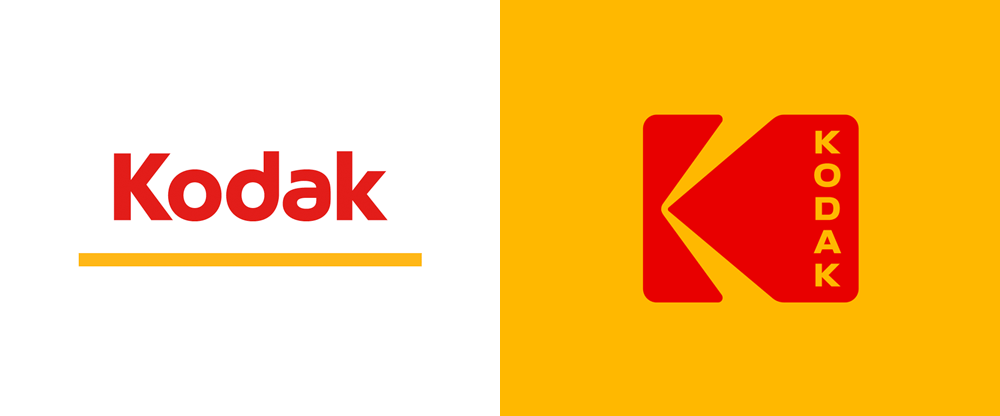 Эхо-фраза — заключительная вербальная часть в рекламе.
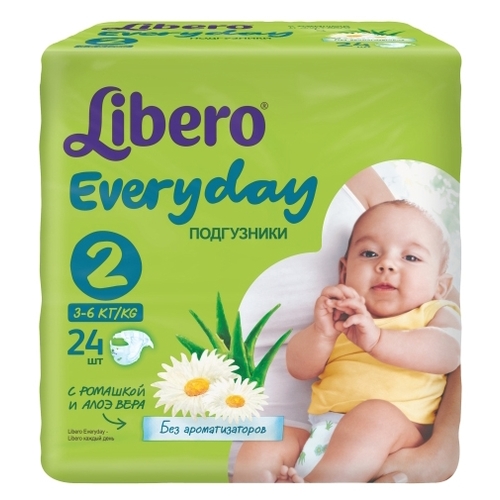 “И нет больше стирки.”
Лингвостилистические особенности рекламных текстов.
Сжатость и выразительность
Многослойность стиля
Богатый спектр средств выразительности на всех языковых уровнях (тропы, фразеологизмы, стилистические фигуры)
Употребление простых предложений
Употребление восклицательных предложений
Употребление побудительных конструкций
Графические средства (в печатной рекламе)
Пример 1
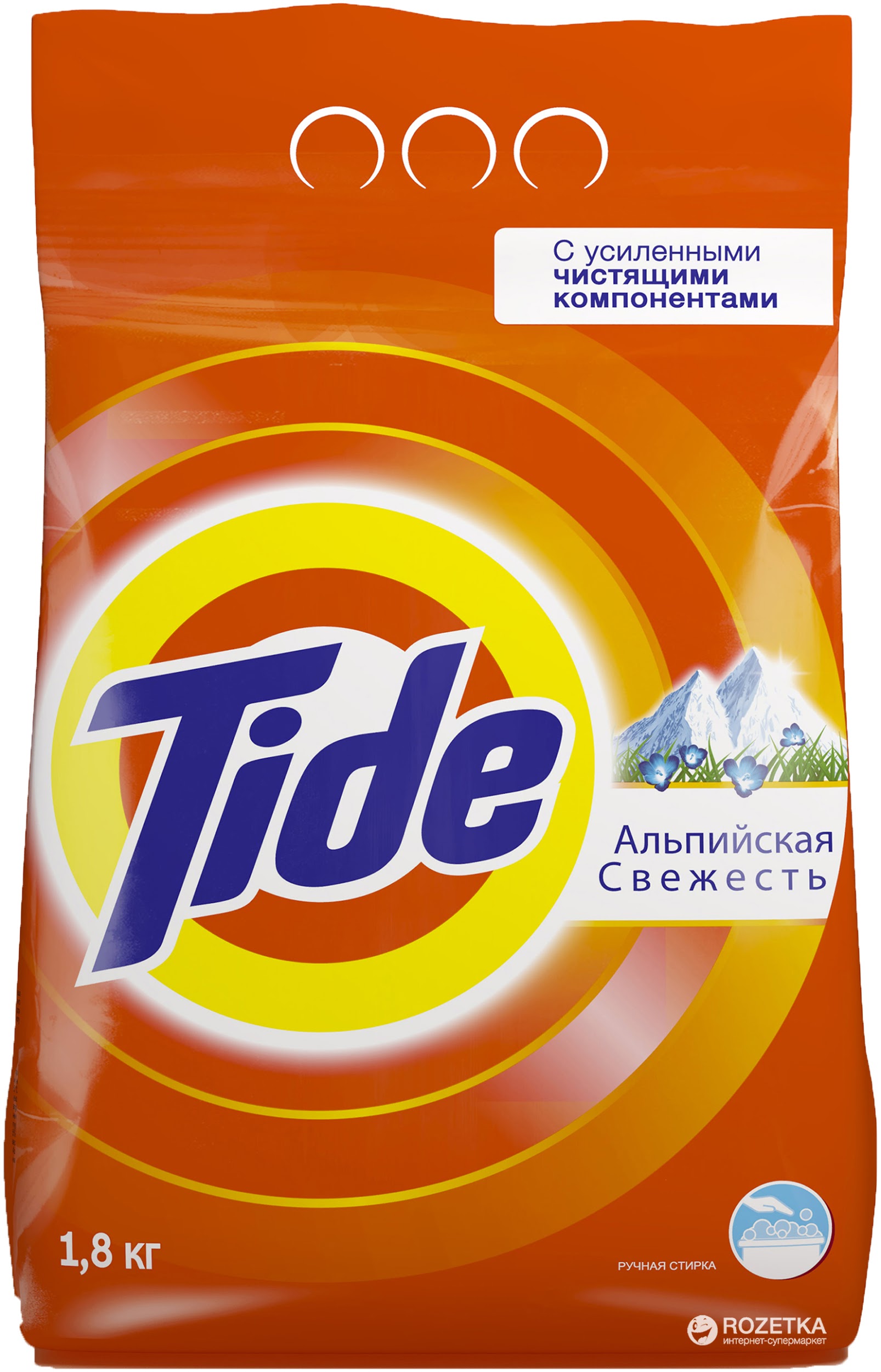 “Tide содержит уникальное сочетание элементов, которое позволяет значительно улучшить качество стирки при минимальном использовании порошка. Такая система позволяет с легкостью отстирывать даже сложные пятна от шоколада, кетчупа, майонеза, йогурта, крови, чая, кофе, соков и др. даже на таких проблемных местах, как воротнички и манжеты. А также сегодня благодаря своей новой формуле Tide позволяет добиваться великолепной белизны вещей без кипячения.”
Пример 2
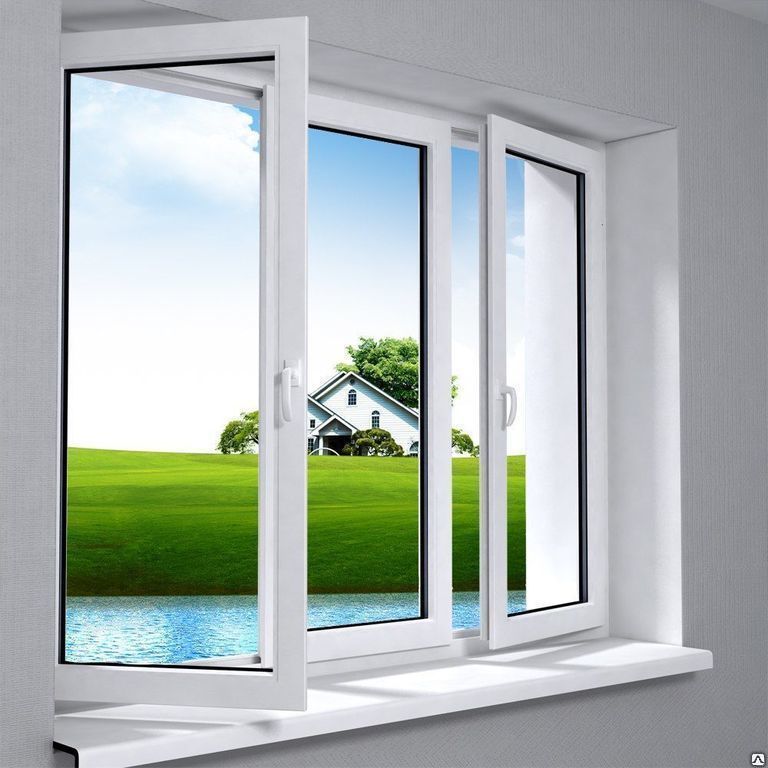 “Беспрецедентные скидки на установку пластиковых окон! Заказав окна у нас, вы получаете право на бесплатную установку!”.
Пример 3
“Расставьте модные акценты при помощи этой элегантной броши с радостным переливом. Таинственно мерцающие камни в сиренево-розовой гамме наполнят Ваш образ чувственностью и сделают Вас неотразимой”.
Пример 4
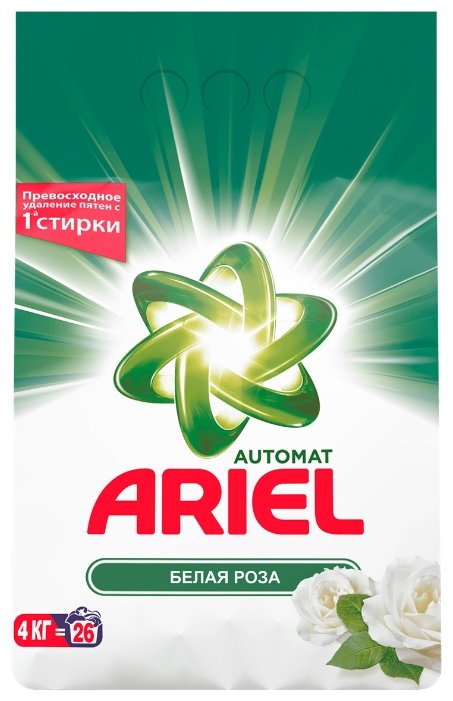 “Здоровые люди - здоровая репутация!”
Пример 5
“Новая формула обеспечивает превосходное отстирывание и облегчает задачу по удалению всех этих пятен. По результатам исследований новый Ariel справляется лучше на 75% с пятнами жира, на 127% - с ягодными пятнами  и на 43% - с пятнами зеленки, чем обычный порошок”.
Спасибо за внимание!
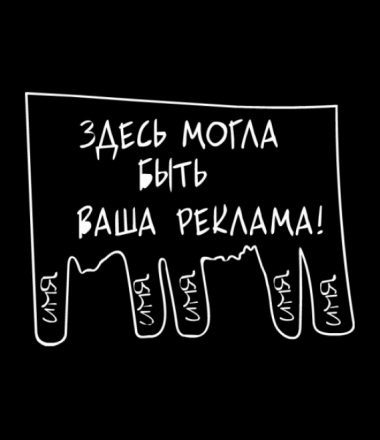